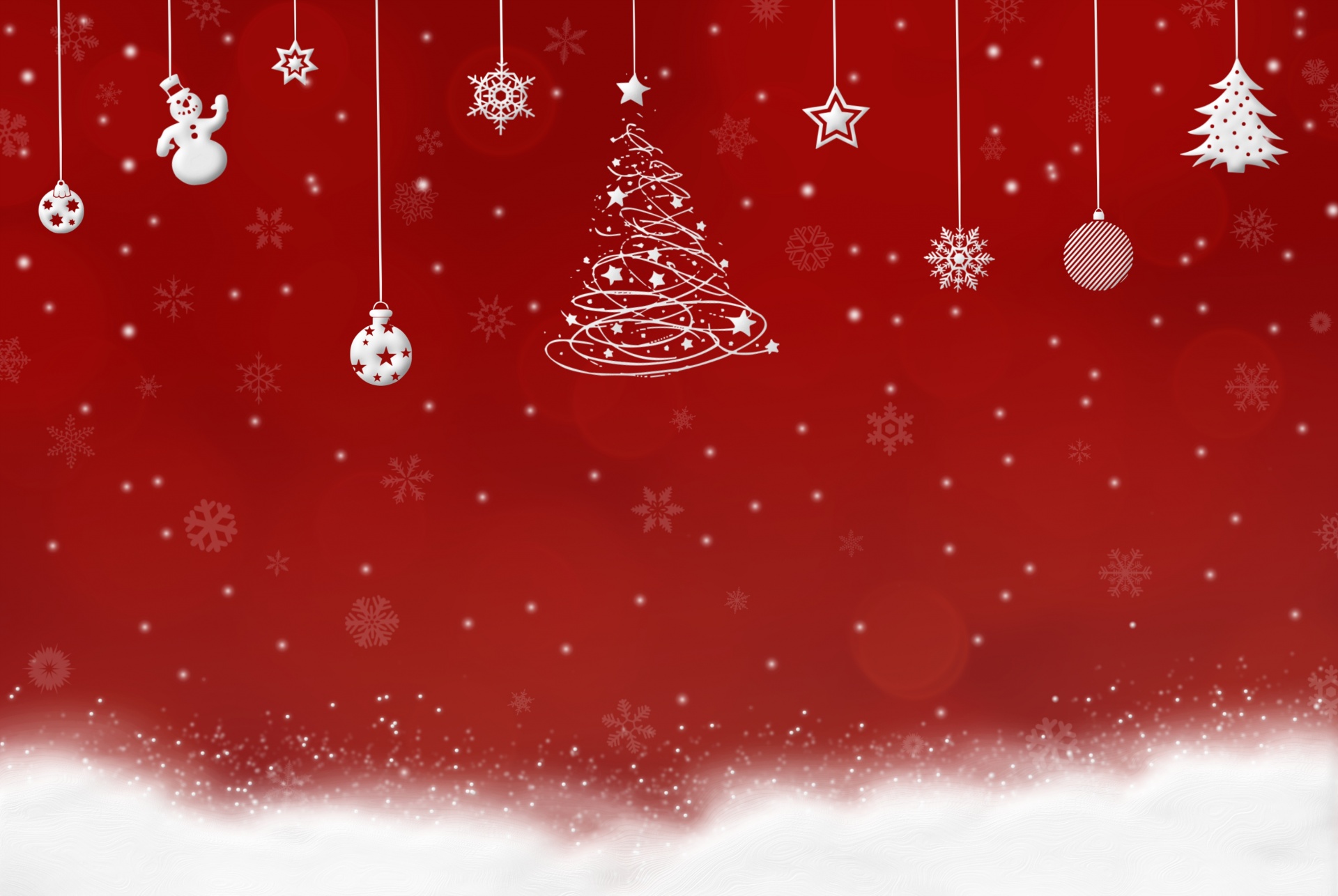 Merry Christmas
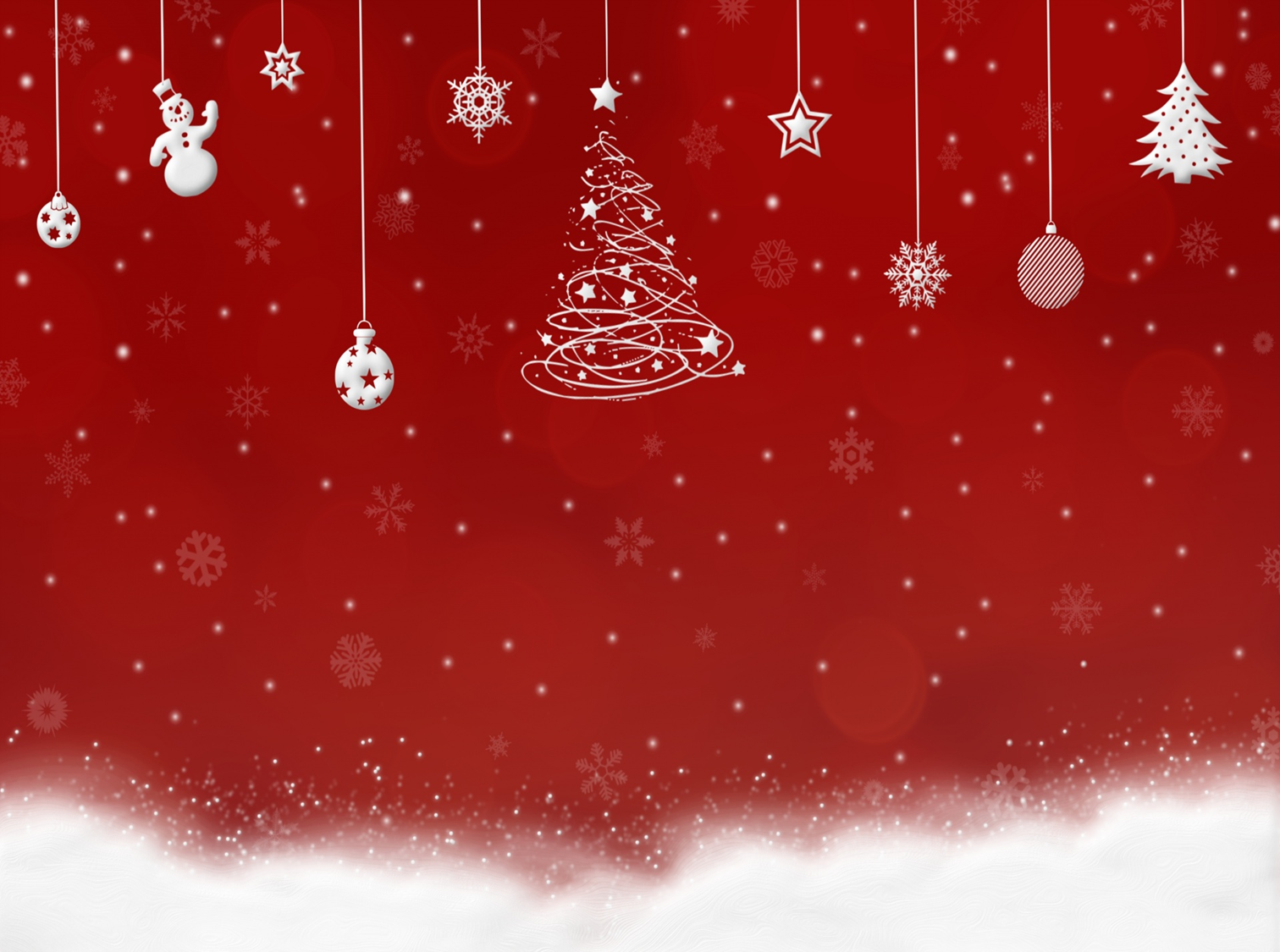 On Christmas, my brother comes to me and we celebrate Christmas together. We all eat together and also play a few games on Christmas evening.
I wish you all a wonderful time!

And, If you celebrate Christmas: Merry Christmas!